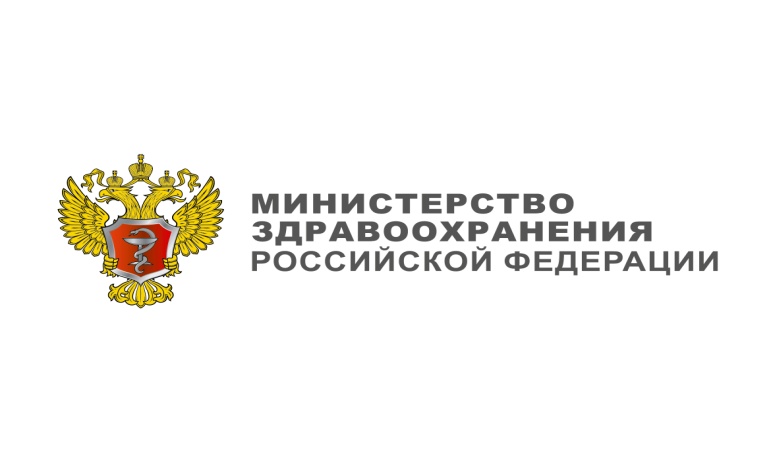 МИНИСТЕРСТВО ЗДРАВООХРАНЕНИЯ РОССИЙСКОЙ ФЕДЕРАЦИИ
ВСЕРОССИЙСКОЙ СОВЕЩАНИЕ РУКОВОДИТЕЛЕЙ СЛУЖБЫ МЕДИЦИНСКОЙ СТАТИСТИКИ

МОСКВА,  14-15 ОКТЯБРЯ 2020 ГОДА

Начальник отдела медицинской статистики 
Департамента мониторинга, анализа и стратегического 
развития здравоохранения

АЛЕКСАНДРОВА ГАЛИНА АЛЕКСАНДРОВНА
РОССИЯ 2020
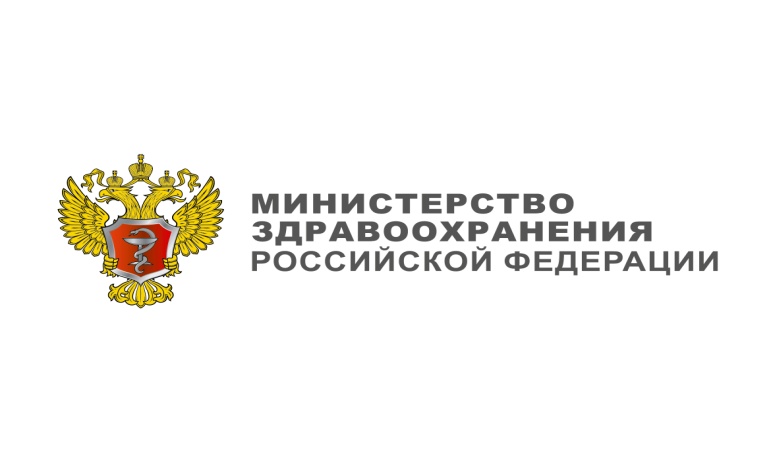 МИНИСТЕРСТВО ЗДРАВООХРАНЕНИЯ РОССИЙСКОЙ ФЕДЕРАЦИИ
ИЗМЕНЕНИЯ, ВНОСИМЫЕ В ДЕЙСТВУЮЩИЕ ФОРМЫ ФЕДЕРАЛЬНОГО И ОТРАСЛЕВОГО СТАТИСТИЧЕСКОГО  НАБЛЮДЕНИЯ
РОССИЯ 2020
ИЗМЕНЕНИЯ, ВНОСИМЫЕ В ДЕЙСТВУЮЩИЕ ФОРМЫ ФЕДЕРАЛЬНОГО СТАТИСТИЧЕСКОГО   НАБЛЮДЕНИЯ
ИЗМЕНЕНИЯ, ВНОСИМЫЕ В ДЕЙСТВУЮЩИЕ ФОРМЫ ФЕДЕРАЛЬНОГО И ОТРАСЛЕВОГО  СТАТИСТИЧЕСКОГО   НАБЛЮДЕНИЯ
Вносятся изменения в следующие формы федерального статистического наблюдения:
№ 12 «Сведения о числе заболеваний, зарегистрированных у пациентов, проживающих в районе обслуживания медицинской организации»

№ 14 «Сведения о деятельности подразделений медицинской организации, оказывающих медицинскую помощь в стационарных условиях»; 

№ 30 «Сведения о медицинской организации»; 

№ 47 «Сведения о сети и деятельности медицинских организаций»;

№ 61 «Сведения о ВИЧ-инфекции»

№ 13 «Сведения о беременности с абортивным исходом»

№ 32 «Сведения о медицинской помощи беременным, роженицам и родильницам»
РОССИЯ 2020
ИЗМЕНЕНИЯ, ВНОСИМЫЕ В ДЕЙСТВУЮЩИЕ ФОРМЫ ФЕДЕРАЛЬНОГО СТАТИСТИЧЕСКОГО   НАБЛЮДЕНИЯ
ФОРМА ФЕДЕРАЛЬНОГО  СТАТИСТИЧЕСКОГО НАБЛЮДЕНИЯ № 12

«СВЕДЕНИЯ О ЧИСЛЕ ЗАБОЛЕВАНИЙ, ЗАРЕГИСТРИРОВАННЫХ У ПАЦИЕНТОВ, 
ПРОЖИВАЮЩИХ В РАЙОНЕ ОБСЛУЖИВАНИЯ
МЕДИЦИНСКОЙ ОРГАНИЗАЦИИ»
РОССИЯ 2020
ИЗМЕНЕНИЯ, ВНОСИМЫЕ В ФОРМУ ФЕДЕРАЛЬНОГО СТАТИСТИЧЕСКОГО   НАБЛЮДЕНИЯ № 12
В таблицы 1000, 1500, 2000, 3000, 4000 добавлена новая строка
Добавлены таблицы 1004, 2004, 3004, 4004:
Число лиц с болезнями системы кровообращения, взятых под диспансерное наблюдение 
(стр. 10.0 гр. 8)  1 ________,  из них умерло 2 _______.
В таблицы 1100, 1600, 2100, 3100, 4100 добавлены новые строки
РОССИЯ 2020
ИЗМЕНЕНИЯ, ВНОСИМЫЕ В ДЕЙСТВУЮЩИЕ ФОРМЫ ФЕДЕРАЛЬНОГО СТАТИСТИЧЕСКОГО   НАБЛЮДЕНИЯ
ФОРМА ФЕДЕРАЛЬНОГО  СТАТИСТИЧЕСКОГО НАБЛЮДЕНИЯ № 14

«СВЕДЕНИЯ О ДЕЯТЕЛЬНОСТИ СТАЦИОНАРА»
РОССИЯ 2020
ИЗМЕНЕНИЯ, ВНОСИМЫЕ В ФОРМУ ФЕДЕРАЛЬНОГО 
СТАТИСТИЧЕСКОГО   НАБЛЮДЕНИЯ № 14
В таблице 2000 «СОСТАВ ПАЦИЕНТОВ В СТАЦИОНАРЕ, СРОКИ И ИСХОДЫ
ЛЕЧЕНИЯ» 
  вводится новая строка:
по строке 17 «Отдельные состояния, возникающие в перинатальном периоде
изменены коды по МКБ-10: 
по графам с 4 по 21 – код Р00-Р04, по графам с 22 по 33 – код Р05-Р96:
Изменена таблица 2100:
Из числа выписанных пациентов направлено: в организации медицинской реабилитации  1 ____, в санатории  2 _____ .
Добавлена таблица 2900:
Из числа выписанных пациентов старше трудоспособного возраста (табл. 2000, стр. 20.1, гр. 13), получили травматический перелом шейки бедра, чрезвертельный и подвертельный переломы (S72.0-2) 1 ______, из них: получили медицинскую помощь в форме хирургического вмешательства 2 ______, эндопротезирование 3 _______.
В таблице 2900 показывают только травматические переломы, которые должны быть учтены только после проведения денситометрии и исключения диагноза «остеопороза с патологическим переломом».
РОССИЯ 2018
ИЗМЕНЕНИЯ, ВНОСИМЫЕ В ФОРМУ ФЕДЕРАЛЬНОГО 
СТАТИСТИЧЕСКОГО   НАБЛЮДЕНИЯ № 14
В таблице 3000 «Состав новорожденных С ЗАболЕВАНИЯМИ, поступивших в возрасте 0-6 дней жизни, и исходы их лечения» 
вводится новая строка:
по строке 5 «Отдельные состояния, возникающие в перинатальном периоде»
изменены коды по МКБ-10: Р05-Р96
В таблице 4000 «Хирургическая работа ОРГАНИЗАЦИИ» 
вводится новая строка:
РОССИЯ 2018
ИЗМЕНЕНИЯ, ВНОСИМЫЕ В ДЕЙСТВУЮЩИЕ ФОРМЫ ФЕДЕРАЛЬНОГО И ОТРАСЛЕВОГО  СТАТИСТИЧЕСКОГО   НАБЛЮДЕНИЯ
ФОРМА ФЕДЕРАЛЬНОГО  СТАТИСТИЧЕСКОГО НАБЛЮДЕНИЯ № 30

«СВЕДЕНИЯ О МЕДИЦИНСКОЙ ОРГАНИЗАЦИИ»
РОССИЯ 2020
ИЗМЕНЕНИЯ, ВНОСИМЫЕ В ФОРМУ ФЕДЕРАЛЬНОГО  
СТАТИСТИЧЕСКОГО   НАБЛЮДЕНИЯ № 30
В таблицу 1001  добавлены строки:
РОССИЯ 2020
ИЗМЕНЕНИЯ, ВНОСИМЫЕ В ФОРМУ ФЕДЕРАЛЬНОГО  
СТАТИСТИЧЕСКОГО   НАБЛЮДЕНИЯ № 30
В таблицу 1001  добавлены строки:
РОССИЯ 2020
ИЗМЕНЕНИЯ, ВНОСИМЫЕ В ФОРМУ ФЕДЕРАЛЬНОГО  
СТАТИСТИЧЕСКОГО   НАБЛЮДЕНИЯ № 30
В таблицу 1001  добавлены строки:
ИЗМЕНЕНИЯ, ВНОСИМЫЕ В ФОРМУ ФЕДЕРАЛЬНОГО  
СТАТИСТИЧЕСКОГО   НАБЛЮДЕНИЯ № 30
В таблице 1001  внесены изменения в наименовании строк:
В таблице 1001  исключены строки
РОССИЯ 2020
ИЗМЕНЕНИЯ, ВНОСИМЫЕ В ФОРМУ ФЕДЕРАЛЬНОГО  
СТАТИСТИЧЕСКОГО   НАБЛЮДЕНИЯ № 30
В таблицу 1003  добавлена новая графа:
Передвижные подразделения и формы работы
       (1003)                                                                                                                                       Код по ОКЕИ: единица  642
РОССИЯ 2020
ИЗМЕНЕНИЯ, ВНОСИМЫЕ В ФОРМУ ФЕДЕРАЛЬНОГО  
СТАТИСТИЧЕСКОГО   НАБЛЮДЕНИЯ № 30
Внесены изменения в таблицу  1006
Отделения для инвалидов войны, участников и ветеранов войн (ИОВ), стационары, пансионаты
Исключена таблица  1009 «Стоматологические кабинеты
Изменена таблица  1060 Категорийность станции (отделения) 
скорой медицинской помощи
РОССИЯ 2020
ИЗМЕНЕНИЯ, ВНОСИМЫЕ В ФОРМУ ФЕДЕРАЛЬНОГО  
СТАТИСТИЧЕСКОГО   НАБЛЮДЕНИЯ № 30
Внесены изменения в таблицу  1100
РОССИЯ 2020
ИЗМЕНЕНИЯ, ВНОСИМЫЕ В ФОРМУ ФЕДЕРАЛЬНОГО  
СТАТИСТИЧЕСКОГО   НАБЛЮДЕНИЯ № 30
Внесены изменения в таблицу  1100
РОССИЯ 2020
ИЗМЕНЕНИЯ, ВНОСИМЫЕ В ФОРМУ ФЕДЕРАЛЬНОГО  
СТАТИСТИЧЕСКОГО   НАБЛЮДЕНИЯ № 30
Внесены изменения в таблицу  1101
Внесены изменения в таблицу  1102
Внесены изменения в таблицу 1103
РОССИЯ 2020
ИЗМЕНЕНИЯ, ВНОСИМЫЕ В ФОРМУ ФЕДЕРАЛЬНОГО  
СТАТИСТИЧЕСКОГО   НАБЛЮДЕНИЯ № 30
Введена новая таблица  1104
РОССИЯ 2020
ИЗМЕНЕНИЯ, ВНОСИМЫЕ В ФОРМУ ФЕДЕРАЛЬНОГО  
СТАТИСТИЧЕСКОГО   НАБЛЮДЕНИЯ № 30
Изменена таблица 1105
РОССИЯ 2020
ИЗМЕНЕНИЯ, ВНОСИМЫЕ В ФОРМУ ФЕДЕРАЛЬНОГО  
СТАТИСТИЧЕСКОГО   НАБЛЮДЕНИЯ № 30
Добавлена новая таблица № 1106
РОССИЯ 2020
ИЗМЕНЕНИЯ, ВНОСИМЫЕ В ФОРМУ ФЕДЕРАЛЬНОГО  
СТАТИСТИЧЕСКОГО   НАБЛЮДЕНИЯ № 30
В таблицу  2100  добавлены дополнительные строки
Исключена таблиц  2102
В таблицу  2101  добавлены дополнительные строки и графы
Исключена таблица 2102
РОССИЯ 2020
ИЗМЕНЕНИЯ, ВНОСИМЫЕ В ФОРМУ ФЕДЕРАЛЬНОГО  
СТАТИСТИЧЕСКОГО   НАБЛЮДЕНИЯ № 30
Добавлена новая таблица 2107
Работа медицинских организаций и их подразделений, оказывающих медицинскую помощь в амбулаторных условиях, участвующих в создании и тиражировании «Новой модели
медицинской организации», посещения: к врачам, всего 1 __________, из них: сельских жителей 2 _________, к среднему медицинскому персоналу 3 ________, из них: сельских жителей 4 ________.
Внесены изменения в таблицу  2200
Сведения о деятельности выездных бригад скорой медицинской помощи
Добавлена таблица 2203
Число лиц, эвакуированных с использованием санитарной авиации за счет средств регионального бюджета (из табл. 2200, стр. 3, графа 6) 1 _________, 
число госпитализированных в первые сутки 2 ________.
РОССИЯ 2020
продолжение таблицы 2350
ИЗМЕНЕНИЯ, ВНОСИМЫЕ В ФОРМУ ФЕДЕРАЛЬНОГО  
СТАТИСТИЧЕСКОГО   НАБЛЮДЕНИЯ № 30
Внесены изменения в таблицу  2350
РОССИЯ 2020
продолжение таблицы 2350
ИЗМЕНЕНИЯ, ВНОСИМЫЕ В ФОРМУ ФЕДЕРАЛЬНОГО  
СТАТИСТИЧЕСКОГО   НАБЛЮДЕНИЯ № 30
Исключены таблицы   2400 «Родовспоможение на дому» и 2401, 
сведения данных таблиц включены в форму федерального статистического 
наблюдения № 32 «Сведения о медицинской помощи беременным, 
роженицам и родильницам»
Внесены изменения в таблицу  2512
Внесены изменения в таблицу  2515
Медицинское освидетельствование лиц на состояние алкогольного, наркотического и иного токсического опьянения, проведенное специалистами медицинских организаций
(2515)	                                                 	             Коды по ОКЕИ: человек – 792, единица – 642
РОССИЯ 2020
ИЗМЕНЕНИЯ, ВНОСИМЫЕ В ФОРМУ ФЕДЕРАЛЬНОГО  
СТАТИСТИЧЕСКОГО   НАБЛЮДЕНИЯ № 30
Внесены изменения в таблицу  2850 «Результаты проведения медицинской реабилитации»
РОССИЯ 2020
ИЗМЕНЕНИЯ, ВНОСИМЫЕ В ФОРМУ ФЕДЕРАЛЬНОГО  
СТАТИСТИЧЕСКОГО   НАБЛЮДЕНИЯ № 30
Внесены изменения в таблицу  3100
Коечный фонд и его использование
Исключена таблица 3101
РОССИЯ 2020
ИЗМЕНЕНИЯ, ВНОСИМЫЕ В ФОРМУ ФЕДЕРАЛЬНОГО  
СТАТИСТИЧЕСКОГО   НАБЛЮДЕНИЯ № 30
Внесены изменения в таблицу  3200 «Трансфузионная помощь»
РОССИЯ 2020
ИЗМЕНЕНИЯ, ВНОСИМЫЕ В ФОРМУ ФЕДЕРАЛЬНОГО  
СТАТИСТИЧЕСКОГО   НАБЛЮДЕНИЯ № 30
Внесены изменения в таблицу  4804  «Логопедическая помощь»
Изменено наименование таблицы 4809
«Деятельность по медицинской профилактике»
Внесены изменения в таблицу  5113  «Компьютерная томография»
РОССИЯ 2020
ИЗМЕНЕНИЯ, ВНОСИМЫЕ В ФОРМУ ФЕДЕРАЛЬНОГО  
СТАТИСТИЧЕСКОГО   НАБЛЮДЕНИЯ № 30
Внесены изменения в таблицу  5301
Добавлена новая строка
Внесены изменения в таблицу  5503
Посмертные патолого-анатомические исследования (вскрытия)
Добавлена новая строка
РОССИЯ 2020
ИЗМЕНЕНИЯ, ВНОСИМЫЕ В ДЕЙСТВУЮЩИЕ ФОРМЫ ФЕДЕРАЛЬНОГО И ОТРАСЛЕВОГО  СТАТИСТИЧЕСКОГО   НАБЛЮДЕНИЯ
ФОРМА ФЕДЕРАЛЬНОГО  СТАТИСТИЧЕСКОГО НАБЛЮДЕНИЯ № 47

«СВЕДЕНИЯ О СЕТИ И ДЕЯТЕЛЬНОСТИ 
МЕДИЦИНСКОЙ ОРГАНИЗАЦИИ»
РОССИЯ 2020
ИЗМЕНЕНИЯ, ВНОСИМЫЕ В ФОРМУ ФЕДЕРАЛЬНОГО 
СТАТИСТИЧЕСКОГО   НАБЛЮДЕНИЯ № 47
Внесены изменения в таблицу  0100
РОССИЯ 2020
ИЗМЕНЕНИЯ, ВНОСИМЫЕ В ФОРМУ ФЕДЕРАЛЬНОГО 
СТАТИСТИЧЕСКОГО   НАБЛЮДЕНИЯ № 47
Внесены изменения в таблицу  0600
РОССИЯ 2020
ИЗМЕНЕНИЯ, ВНОСИМЫЕ В ФОРМУ ФЕДЕРАЛЬНОГО  
СТАТИСТИЧЕСКОГО   НАБЛЮДЕНИЯ № 47
Внесены изменения в таблицу  0700
КОЕЧНЫЙ ФОНД ЛЕЧЕБНО-ПРОФИЛАКТИЧЕСКИХ МЕДИЦИНСКИХ ОРГАНИЗАЦИЙ,
ОКАЗЫВАЮЩИХ МЕДИЦИНСКУЮ ПОМОЩЬ В СТАЦИОНАРНЫХ УСЛОВИЯХ, 
ПО ТИПАМ ОРГАНИЗАЦИЙ
(ЗА ИСКЛЮЧЕНИЕМ САНАТОРНО-КУРОРТНЫХ ОРГАНИЗАЦИЙ И ПОДРАЗДЕЛЕНИЙ)
РОССИЯ 2020
ИЗМЕНЕНИЯ, ВНОСИМЫЕ В ФОРМУ ФЕДЕРАЛЬНОГО  
СТАТИСТИЧЕСКОГО   НАБЛЮДЕНИЯ № 47
Внесены изменения в таблицу  1100
НАЛИЧИЕ В ЛЕЧЕБНО-ПРОФИЛАКТИЧЕСКИХ МЕДИЦИНСКИХ ОРГАНИЗАЦИЯХ
ВСПОМОГАТЕЛЬНЫХ ПОДРАЗДЕЛЕНИЙ, ОТДЕЛОВ, ОТДЕЛЕНИЙ, КАБИНЕТОВ
РОССИЯ 2020
ИЗМЕНЕНИЯ, ВНОСИМЫЕ В ДЕЙСТВУЮЩИЕ ФОРМЫ ФЕДЕРАЛЬНОГО СТАТИСТИЧЕСКОГО   НАБЛЮДЕНИЯ
ФОРМА ФЕДЕРАЛЬНОГО  СТАТИСТИЧЕСКОГО НАБЛЮДЕНИЯ № 61

«СВЕДЕНИЯ О ВИЧ-ИНФЕКЦИИ»
РОССИЯ 2020
ИЗМЕНЕНИЯ, ВНОСИМЫЕ В ФОРМУ ФЕДЕРАЛЬНОГО СТАТИСТИЧЕСКОГО   НАБЛЮДЕНИЯ № 61
Внесены изменения во вторую часть  таблицы  2000
Обследование пациентов с ВИЧ-инфекцией
Движение пациентов с болезнью, вызванной ВИЧ, контактных лиц и лиц с бессимптомным инфекционным статусом, зарегистрированных и состоящих под наблюдением данной медицинской организации, и клинические стадии болезни, вызванной ВИЧ
Внесены изменения в таблицу  2100
Пути передачи (из таблицы 2000, стр.1, графы 6 и 7):	парентеральный 1_______, из него (стр. 1): 
у лиц с впервые в жизни установленным диагнозом 2 _______, половой  3 ______, из него (стр. 3): у лиц с впервые в жизни установленным диагнозом 4 _______, вертикальный  5_______, из него (стр. 5): у лиц с впервые в жизни установленным диагнозом 6 _______, неустановленный  7_______, из него (стр. 7): у лиц с впервые в жизни установленным диагнозом 8 _______.
РОССИЯ 2020
ИЗМЕНЕНИЯ, ВНОСИМЫЕ В ФОРМУ ФЕДЕРАЛЬНОГО СТАТИСТИЧЕСКОГО   НАБЛЮДЕНИЯ № 61
Внесены изменения в таблицу  3000 «Обследование пациентов с ВИЧ-инфекцией»
Внесены изменения в таблицу  3100 «Результаты обследования на антитела к ВИЧ»
РОССИЯ 2020
ИЗМЕНЕНИЯ, ВНОСИМЫЕ В ФОРМУ ФЕДЕРАЛЬНОГО СТАТИСТИЧЕСКОГО   НАБЛЮДЕНИЯ № 61
Внесены изменения в  таблицу  3600
Выявление и лечение сопутствующих заболеваний у пациентов с болезнью, вызванной ВИЧ (В20-В24)
Внесены изменения в таблицу  4000
Обследование пациентов с болезнью, вызванной ВИЧ (В20-В24)
РОССИЯ 2020
ИЗМЕНЕНИЯ, ВНОСИМЫЕ В ФОРМУ ФЕДЕРАЛЬНОГО СТАТИСТИЧЕСКОГО   НАБЛЮДЕНИЯ № 61
Внесены изменения в  таблицу  5000
Диспансерное наблюдение за беременными, роженицами и родильницами с ВИЧ-инфекцией
Внесены изменения в таблицу  6100
Из числа пациентов с бессимптомным инфекционным статусом - Z21 (из табл. 2000, стр. 29, гр. 6) получили антиретровирусную терапию 1 _____,
из них с впервые в жизни установленным диагнозом (из табл. 2000, стр. 29, гр.7) получили антиретровирусную терапию 2 _____.
РОССИЯ 2020
ИЗМЕНЕНИЯ, ВНОСИМЫЕ В ДЕЙСТВУЮЩИЕ ФОРМЫ ФЕДЕРАЛЬНОГО СТАТИСТИЧЕСКОГО   НАБЛЮДЕНИЯ
ФОРМА ФЕДЕРАЛЬНОГО  СТАТИСТИЧЕСКОГО НАБЛЮДЕНИЯ № 13

«СВЕДЕНИЯ О БЕРЕМЕННОСТИ С АБОРТИВНЫМ ИСХОДОМ»
РОССИЯ 2020
ИЗМЕНЕНИЯ, ВНОСИМЫЕ В ФОРМУ ФЕДЕРАЛЬНОГО СТАТИСТИЧЕСКОГО   НАБЛЮДЕНИЯ № 13
Введена новая таблица 0900 «Результаты доабортного консультирования»
од по ОКЕИ: человек –792

Число женщин, обратившихся в медицинскую организацию за направлением на медицинский аборт легальный, всего 1 _____, из них проконсультировано в Центрах медико-социальной поддержки беременных женщин, оказавшихся в трудной жизненной ситуации, или в кабинетах медико-социальной помощи 2 _____, из них отказались от искусственного прерывания беременности и взяты под диспансерное наблюдение по беременности 3 ______.
Внесены изменения в таблицу  1100
Из стр. 4 гр. 4 табл. 1000 – медицинский аборт легальный: 1_______, из них у женщин, проконсультированных в Центрах медико-социальной поддержки беременных женщин, оказавшихся в трудной жизненной ситуации, или в кабинетах медико-социальной помощи: 2 _______, из числа легальных абортов проведено медикаментозным методом  3  _______, из числа легальных абортов проведено   в возрастной группе:  до 14 лет  4_______, 15 -17 лет  5_______.
РОССИЯ 2020
ИЗМЕНЕНИЯ, ВНОСИМЫЕ В ДЕЙСТВУЮЩИЕ ФОРМЫ ФЕДЕРАЛЬНОГО И ОТРАСЛЕВОГО  СТАТИСТИЧЕСКОГО   НАБЛЮДЕНИЯ
ФОРМА ФЕДЕРАЛЬНОГО  СТАТИСТИЧЕСКОГО НАБЛЮДЕНИЯ № 32

«СВЕДЕНИЯ О МЕДИЦИНСКОЙ ПОМОЩИ БЕРЕМЕННЫМ, РОЖЕНИЦАМ И РОДИЛЬНИЦАМ»
РОССИЯ 2020
ИЗМЕНЕНИЯ, ВНОСИМЫЕ В ФОРМУ ФЕДЕРАЛЬНОГО
Внесены изменения в таблицу  2120
РОССИЯ 2020
ИЗМЕНЕНИЯ, ВНОСИМЫЕ В ФОРМУ ФЕДЕРАЛЬНОГО СТАТИСТИЧЕСКОГО   НАБЛЮДЕНИЯ № 32
Добавлена  таблица 2200
2.1. Родовспоможение на дому 

(2200)			                               Коды по ОКЕИ: единица – 642; человек  792
РОССИЯ 2020
ИЗМЕНЕНИЯ, ВНОСИМЫЕ В ФОРМУ ФЕДЕРАЛЬНОГО СТАТИСТИЧЕСКОГО   НАБЛЮДЕНИЯ № 32
Добавлена  таблица 2201
2.2. Контрацепция

(2201) 		                                 Коды по ОКЕИ: единица – 642; человек  792
РОССИЯ 2020
ИЗМЕНЕНИЯ, ВНОСИМЫЕ В ДЕЙСТВУЮЩИЕ ФОРМЫ ФЕДЕРАЛЬНОГО СТАТИСТИЧЕСКОГО   НАБЛЮДЕНИЯ
ВКЛАДЫШ К ФОРМЕ  ФЕДЕРАЛЬНОГО  СТАТИСТИЧЕСКОГО НАБЛЮДЕНИЯ № 32

«СВЕДЕНИЯ О РЕГИОНАЛИЗАЦИИ АКУШЕРСКОЙ И ПЕРМНАТАЛЬНОЙ ПОМОЩМ В РОДИЛЬНЫХ ДОМАХ (ОТДЕЛЕНИЯХ) И ПЕРИНАТАЛЬНЫХ ЦЕНТРАХ»
РОССИЯ 2020
ИЗМЕНЕНИЯ, ВНОСИМЫЕ ВО ВКЛАДЫШ К ФОРМЕ ФЕДЕРАЛЬНОГО СТАТИСТИЧЕСКОГО   НАБЛЮДЕНИЯ № 32
Добавлена  таблица 101
из гр. 5 стр. 1 число медицинских организаций I уровня, состоящие только 
из ургентного родильного зала: 1_______, число принятых в них родов: 2 _______.
РОССИЯ 2020
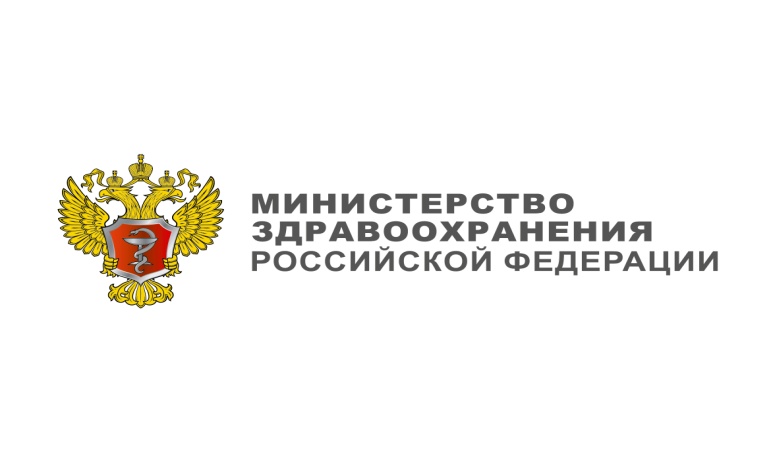 МИНИСТЕРСТВО ЗДРАВООХРАНЕНИЯ РОССИЙСКОЙ ФЕДЕРАЦИИ
БЛАГОДАРЮ ЗА ВНИМАНИЕ!